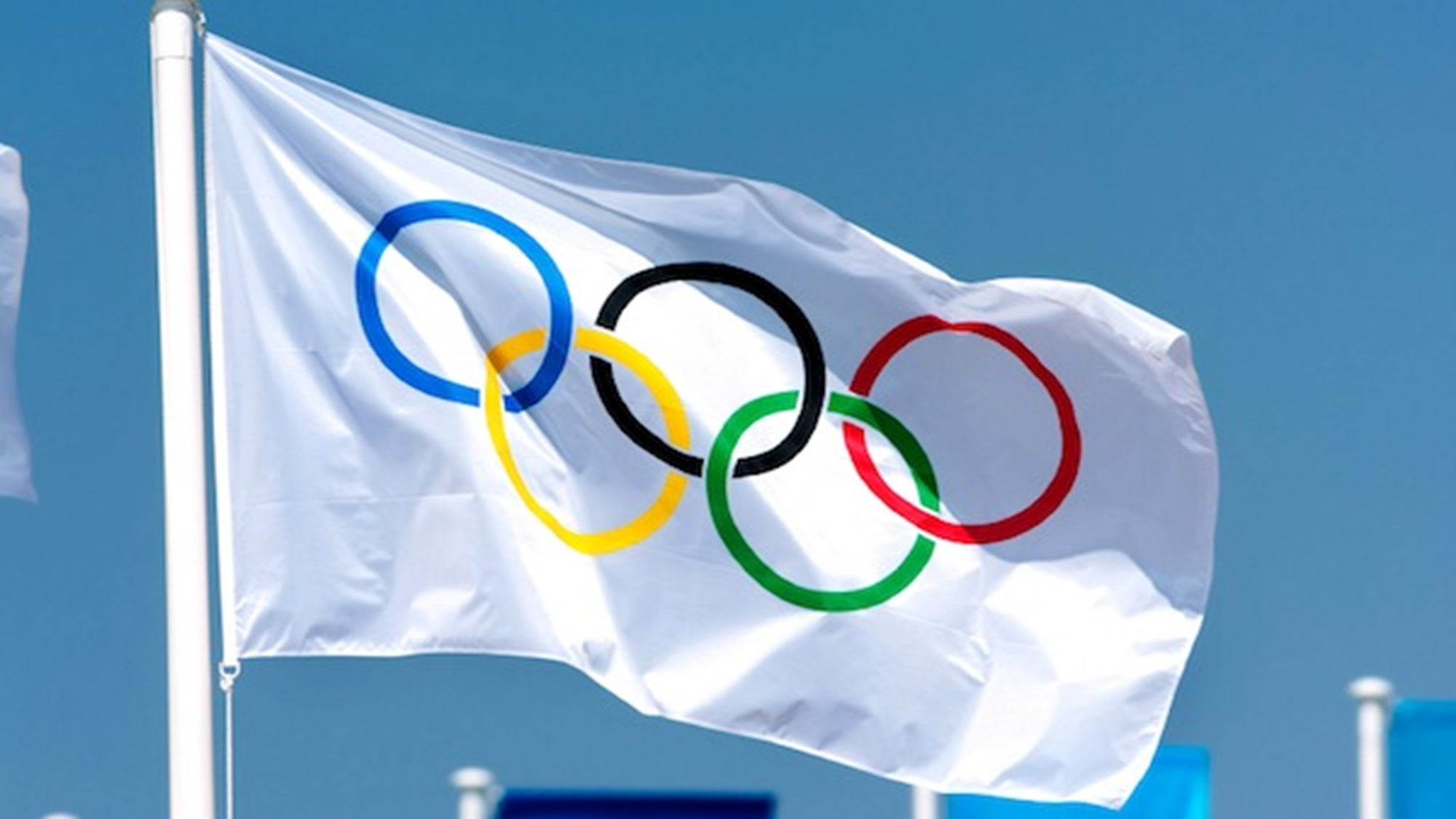 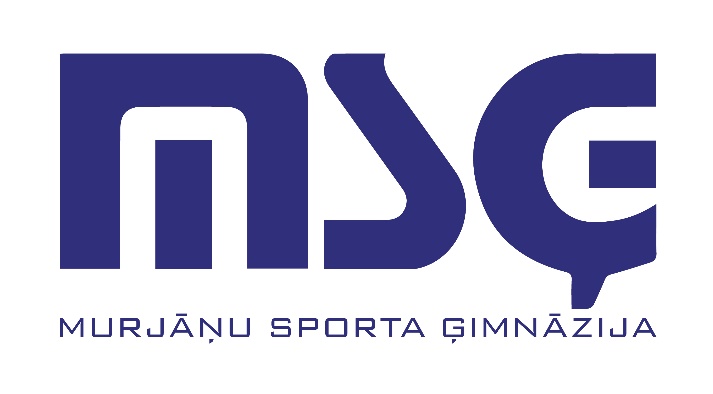 Vecāku diena
20.10.2023.
1
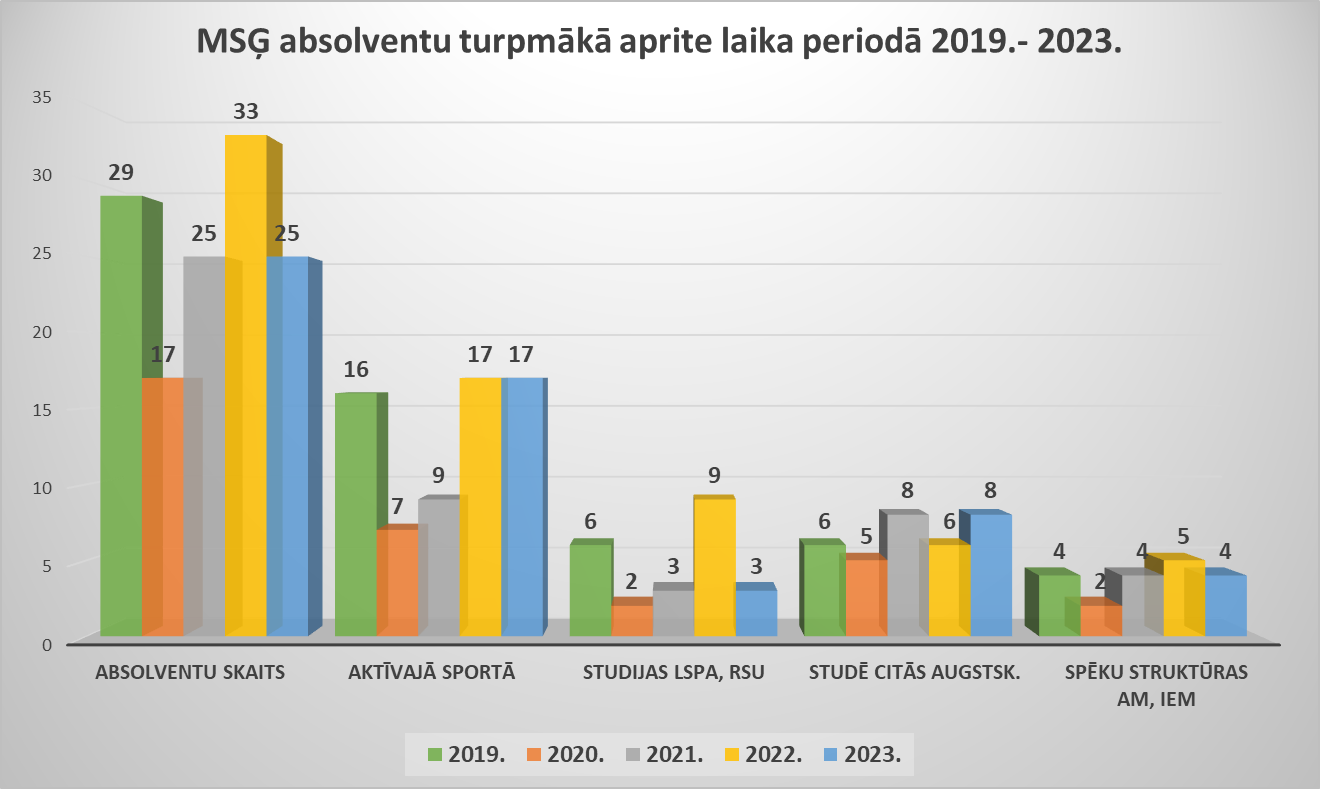 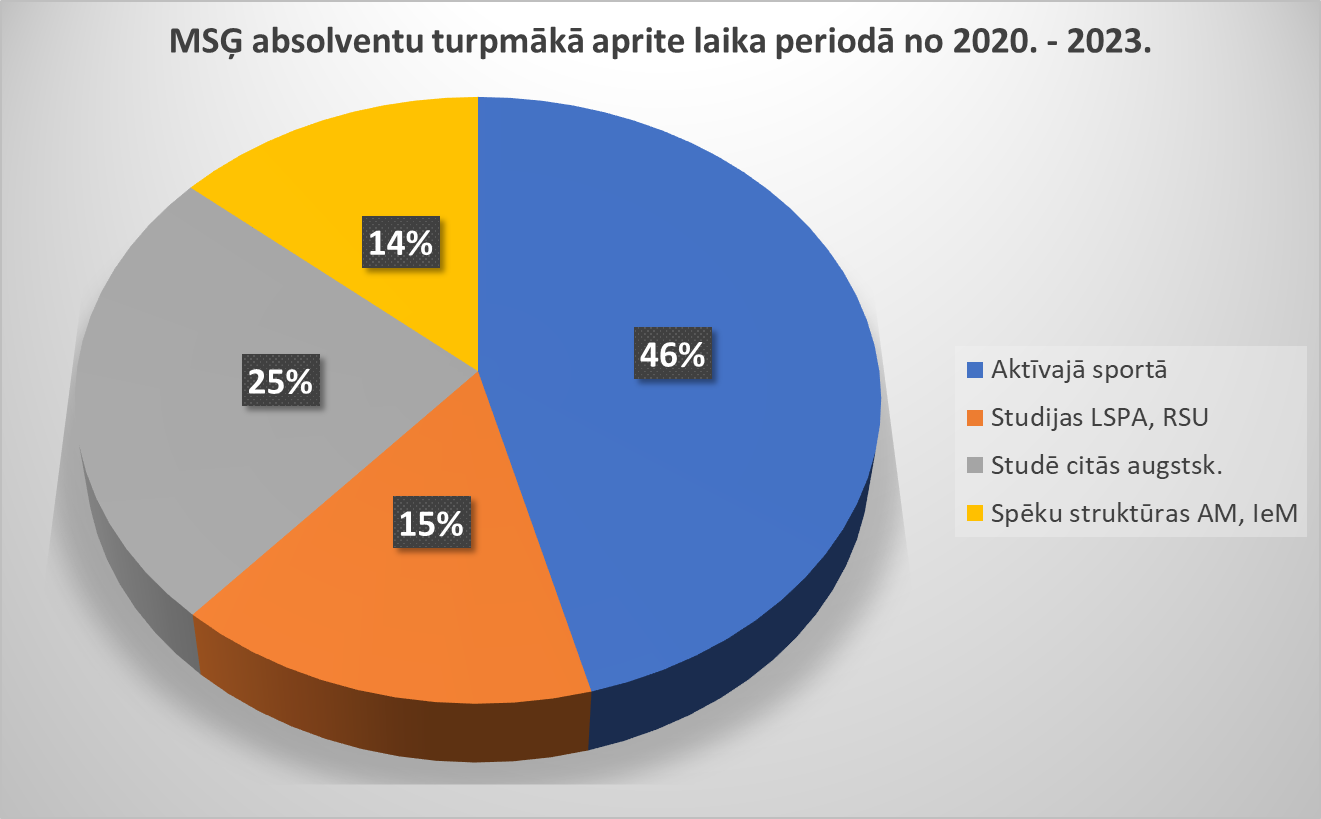 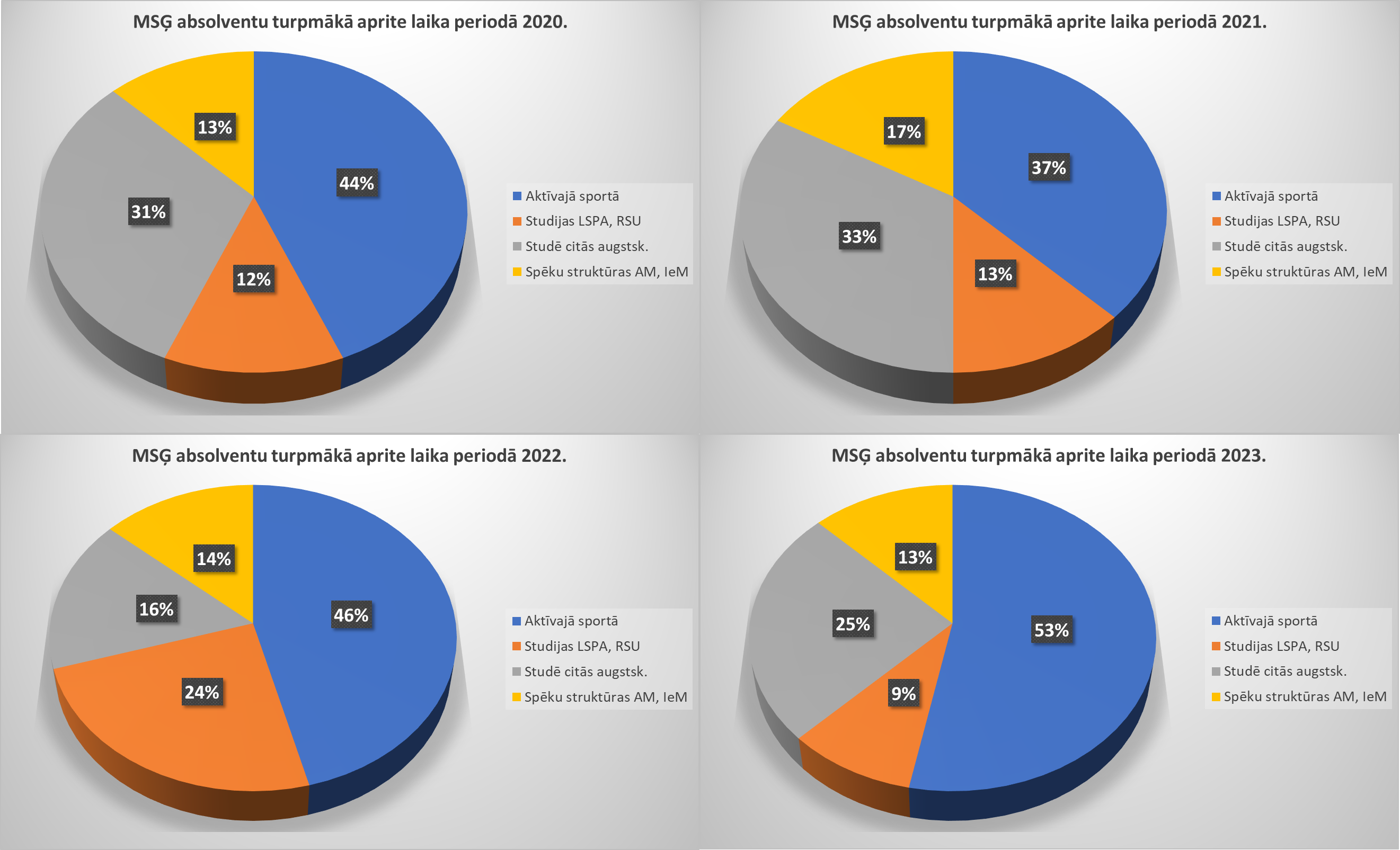 2023./2024.māc. gadam sporta nodaļās kopā Uzņemšanas konkursā bija 91 pretendents, uzņemti – 47 jaunie audzēkņi
5
Formatīvā un summatīvā vērtējuma līmeņi
2.tabula
https://docs.google.com/spreadsheets/d/1rWfQ5nsiC0W9Nonk74gz7paSgeZNPzHe1Rb24MIf_zo/edit?usp=sharing
10
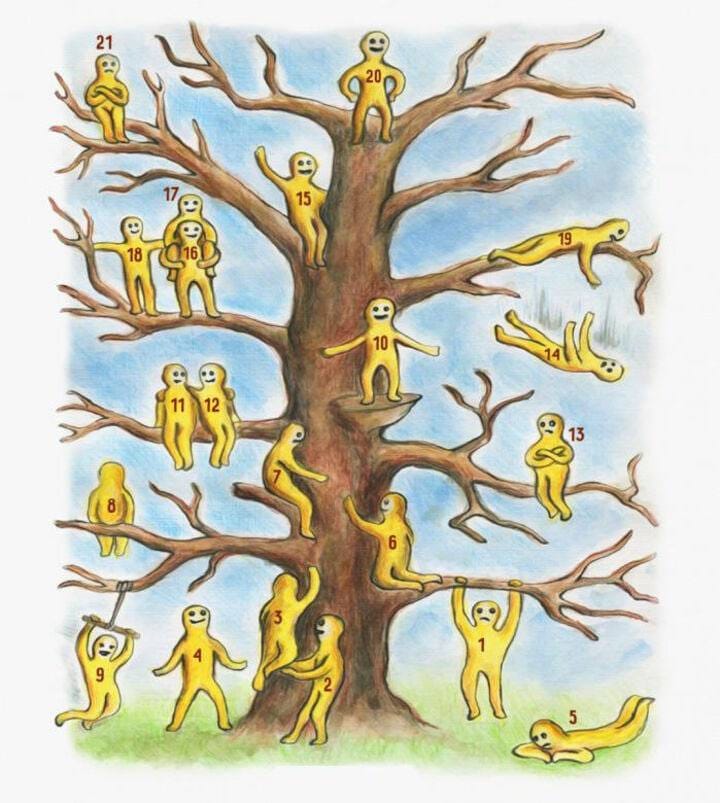 Atbalsta pasākumi izglītojamiemobligātā mācību satura apguvē
! Stundās -Mācīšanas –mācīšanās process,  AS, 
	*Caurviju prasmes: Kritiskā domāšana un problēmrisināšana; Jaunrade un uzņēmējspēja; Pašvadīta mācīšanās; Sadarbība;Pilsoniskā līdzdalība,
	*Vērtības: Atbildība/Centība; Drosme/Godīgums;  Gudrība/Laipnība; Līdzcietība/Mērenība; Savaldība/Solidaritāte; Taisnīgums/Tolerance.
Papildus otra  matemātikas skolotāja piesaiste 9.a un 11.a, 11.b klasēs stundu laikā (gatavojoties CE)
Konsultācijas izglītojamiem  pēc grafika 
Papildu konsultācijas
Dalība VISC olimpiādēs
Pārbaudes darbu pārrakstīšana – piektdienās, ārpus konsultāciju laika.
Individuālas un grupu konsultācijas izglītojamo brīvdienās
Papildu mācību pasākumi mācību gada noslēgumā 
! Mācību sagatavošanas laiks internātā – vakaros
11
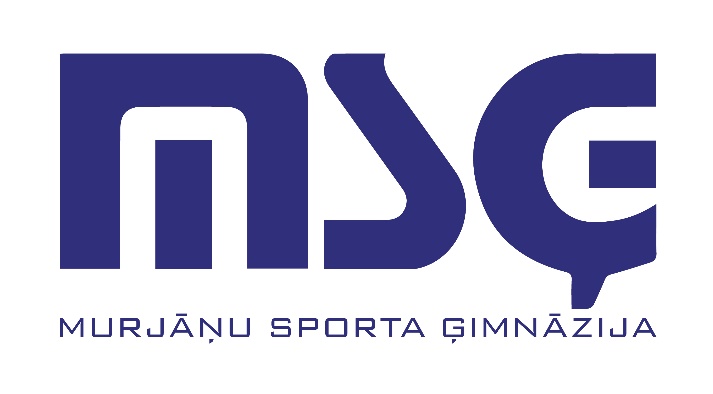 PALDIES PAR UZMANĪBU!
Vadības komanda:
20.10.2023.
12
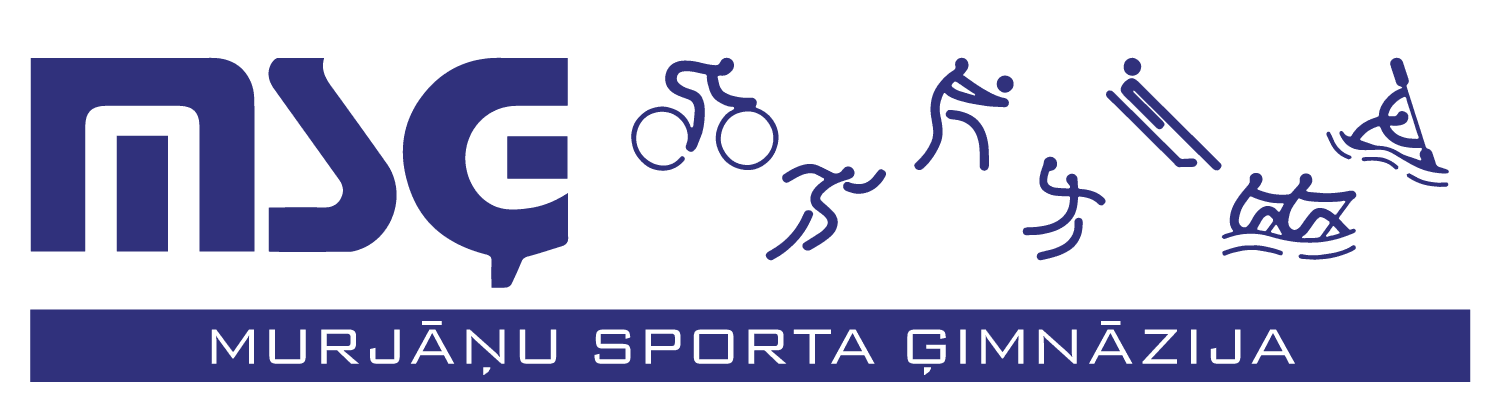 Mācību gads sākas 2023.gada 1.septembrī
13
1.Valsts pārbaudes darbi par vispārējās pamatizglītības ieguvi 9.a klase Valsts pārbaudes darbs ir nokārtots, ja sasniegti 15% attiecībā uz pamatprasmēm un pamatzināšanām.
14
2.Valsts pārbaudes darbi par vispārējās vidējās izglītība ieguvi 11.a un 11.b klase – OL Valsts pārbaudes darbs ir nokārtots, ja sasniegti 15% attiecībā uz pamatprasmēm un pamatzināšanām.
15
33.Valsts pārbaudes darbi par vispārējās vidējās izglītība ieguvi 12.a  klase –ALProjekta darbs-  https://docs.google.com/spreadsheets/d/1yyubu4QrKn6pz-jMdPE30KZFJeJjMsfXoguhXcvsDAM/edit?usp=sharingMonitoringa darbs   - pēc izvēles -Fizika, Ķīmija, Bioloģija
16
3.Valsts pārbaudes darbi par vispārējās vidējās izglītība ieguvi 12.a  klase –AL Valsts pārbaudes darbs ir nokārtots, ja sasniegti 15% attiecībā uz pamatprasmēm un pamatzināšanām.
17
3.Valsts pārbaudes darbi par vispārējās vidējās izglītība ieguvi 12.a  klase -AL
18
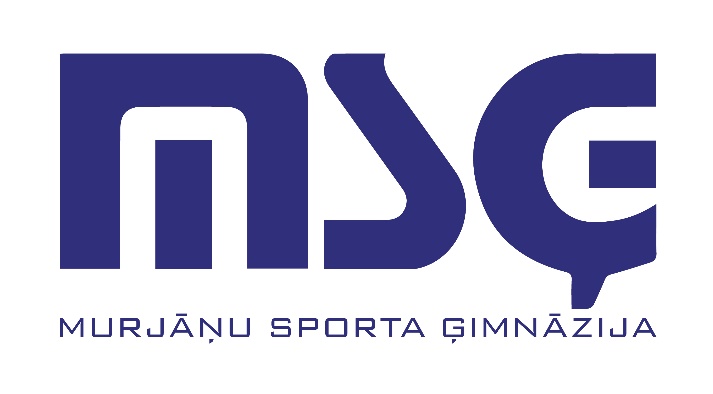 PALDIES PAR UZMANĪBU!
Vadības komanda:
20.10.2023.
19